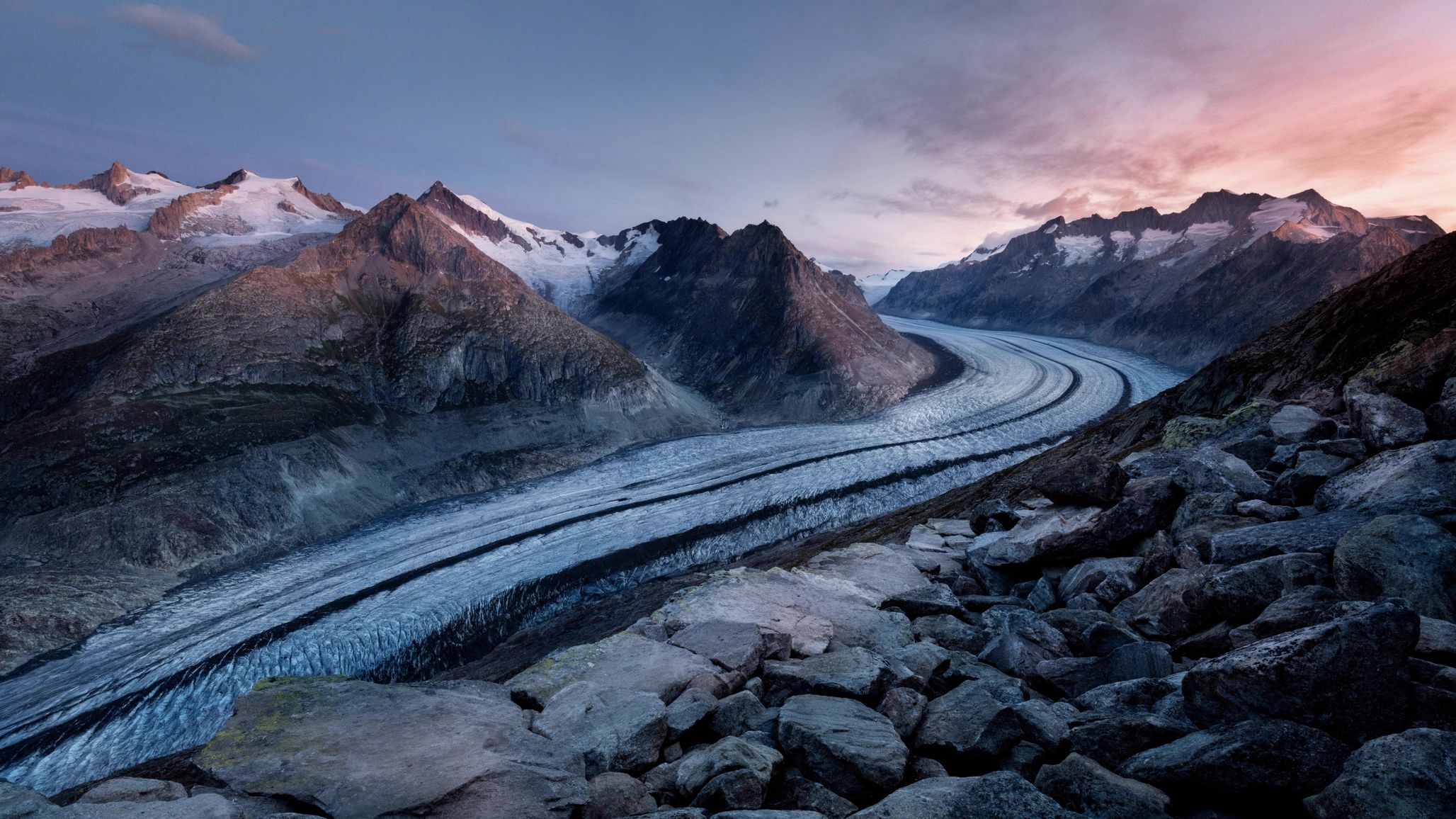 Netzwerktreffen Nachhaltigkeit
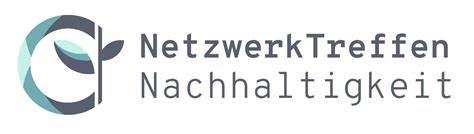 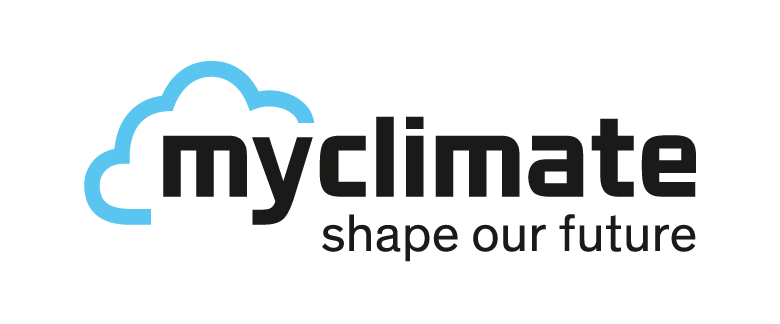 30.06.2023„New Work Ansätze in wachsenden Unternehmen“Harald Rettich
myclimate Aktivitäten
Wirksamer Klimaschutz – lokal und global
Klimabildung
Klimaschutzprojekte
Beratung und Lösungen
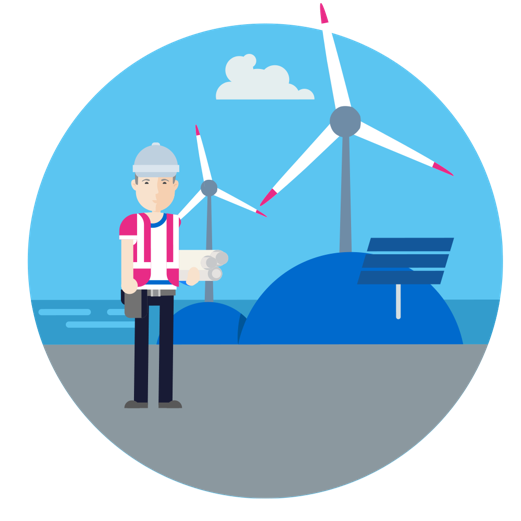 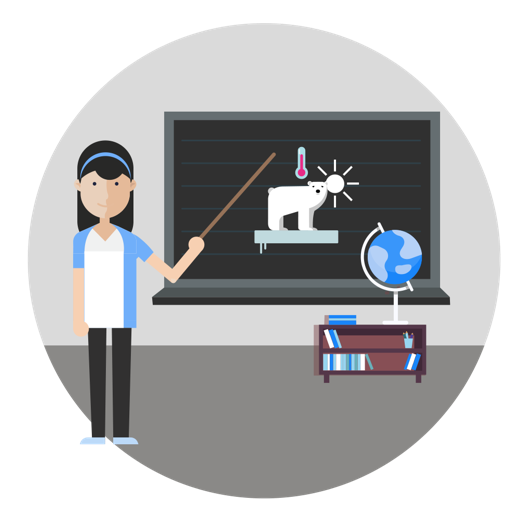 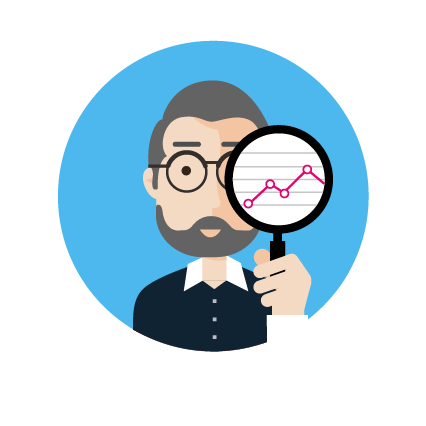 Profitieren Sie von der grossen Bandbreite an individuellen Lösungen und unserer langjährigen Expertise.
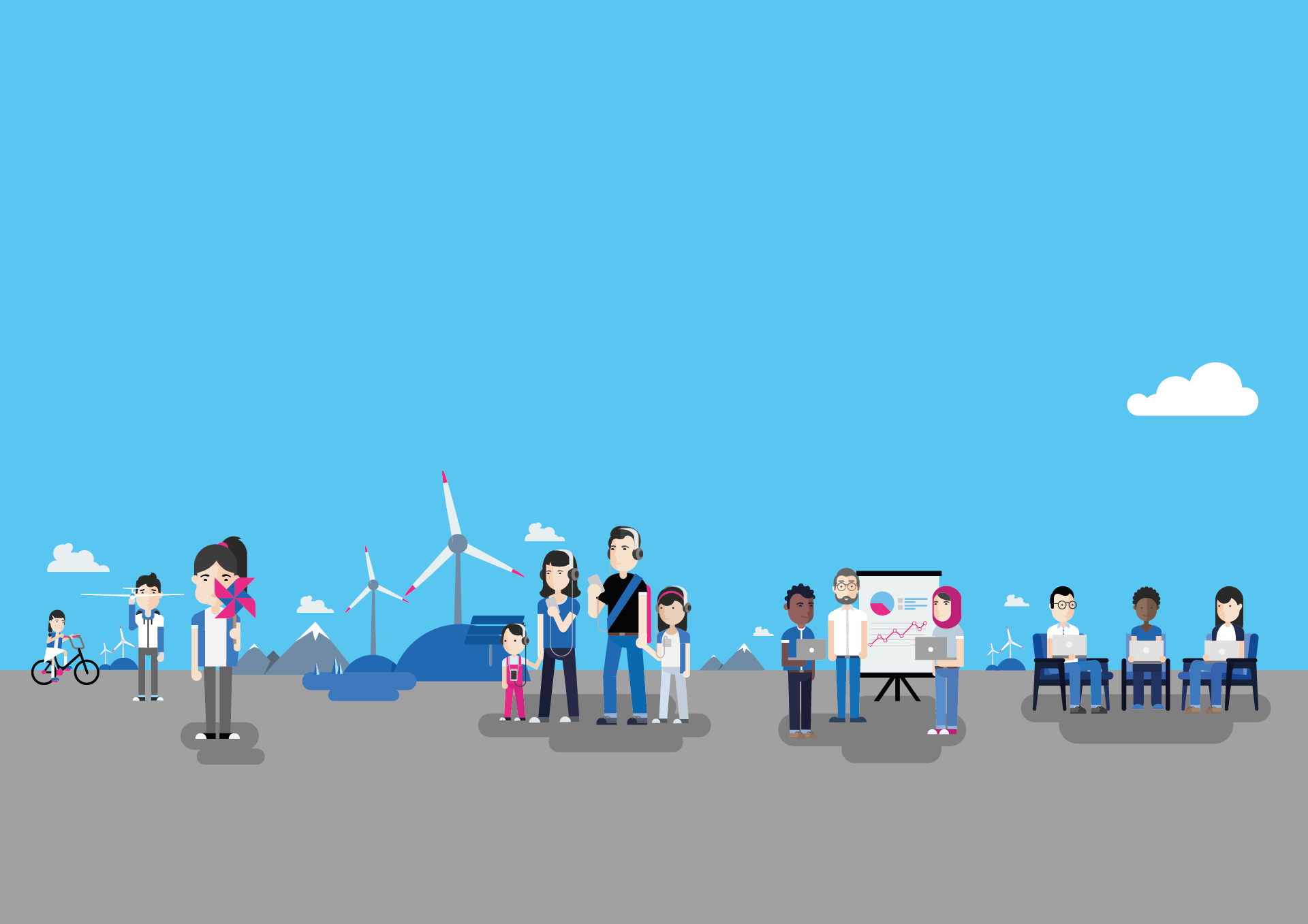 New Work
Selbstbestimmung
Work Life Balance
Hierarchie
Dringlichkeit
Mitbestimmung
Arbeitskonzepte
Arbeitgeberattraktivität
Agilität
Zeitgeist
Mitarbeitendenbindung
Freiheit
Zufriedenheit
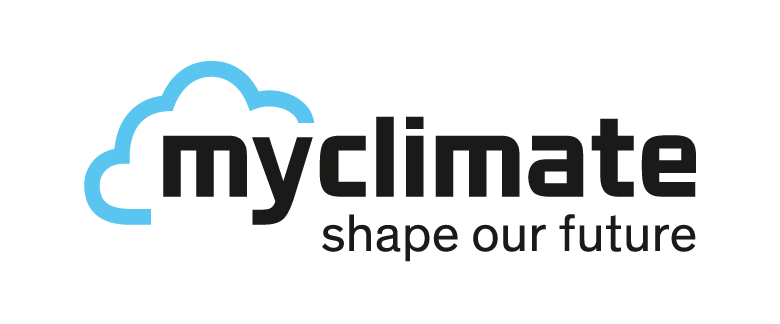 Fit-for-future
Why?
starkes Wachstum in unsicheren Zeiten
Fokus auf Zahlen und Prozesse
Kulturthemen wurden vernachlässigt => wollen wir ändern!
How?
Verantwortung übernehmen => Kultur sind wir alle
Die Organisation gewinnen => F4F-Team als Botschafter
Mindset:
Gemäß Leitbild (wohlwollend, offen, neugierig, auf Augenhöhe, )
Umsetzen / probieren, bei Bedarf anpassen
[Speaker Notes: ichen Lösungsansätze, um]
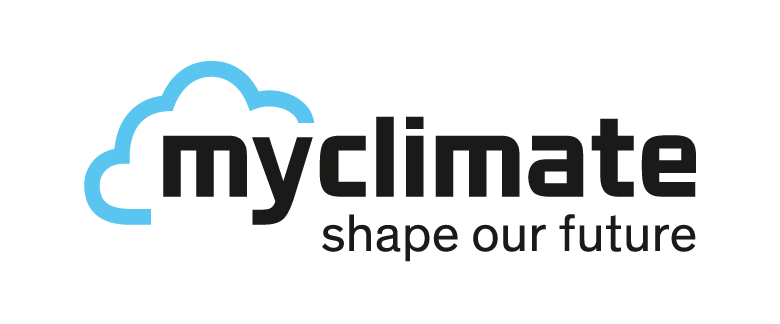 Fit-for-future
Basis für neue Ansätze Mitarbeitendenumfrage
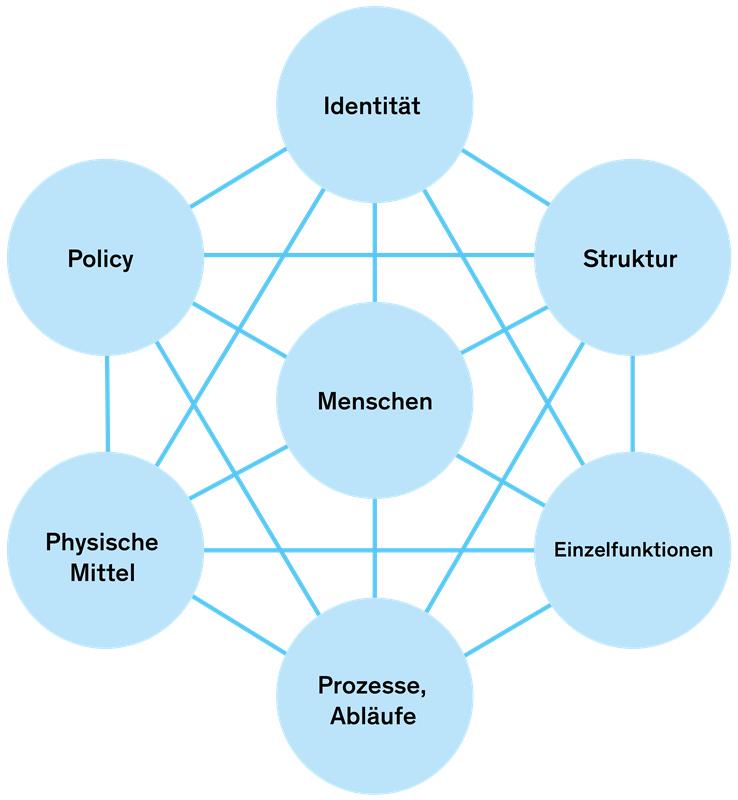 2 Kernfragen:
Was für ein Arbeitgeber ist myclimate aktuell?
Was für ein Arbeitgeber wollen wir zukünftig sein?
Methodik: nach ganzheitlichem Ansatz
Das Fit4Future-Kernteam
32 MA aus allen Abteilungen / Ländern / Hierarchien
Keine Hierarchie / Wertigkeit / zeitliche Reihung  der Elemente => gegenseitige Abhängigkeit
[Speaker Notes: 1 Tag Zeit war zu kurz, um alle Aspekte in der Tiefe zu analysieren. Vor allem die möglichen Lösungsansätze, um die wichtigsten Painpoints zu beseitigen, haben wir nur begonnen zu sammeln.]
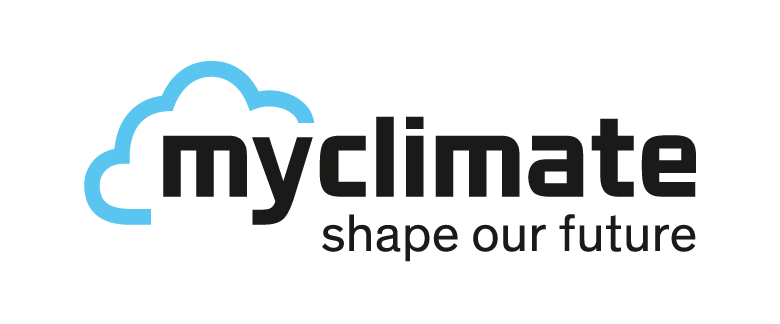 Fit-for-futureErgebnisse und Experimente
Meetingpolicy
Start um 5 nach
Minute der Stille
Metareflektion
Wechselnde Verantwortlichkeiten
Freier Stuhl
Erfolgsmessung
Neue Ansätze
Homeofficepolicy:
Experiment für 6 Monate 
Freie Entscheidung der Mitarbeitenden
Entscheidungsfindung:
Experiment Konsentverfahren
[Speaker Notes: 1 Tag Zeit war zu kurz, um alle Aspekte in der Tiefe zu analysieren. Vor allem die möglichen Lösungsansätze, um die wichtigsten Painpoints zu beseitigen, haben wir nur begonnen zu sammeln.]
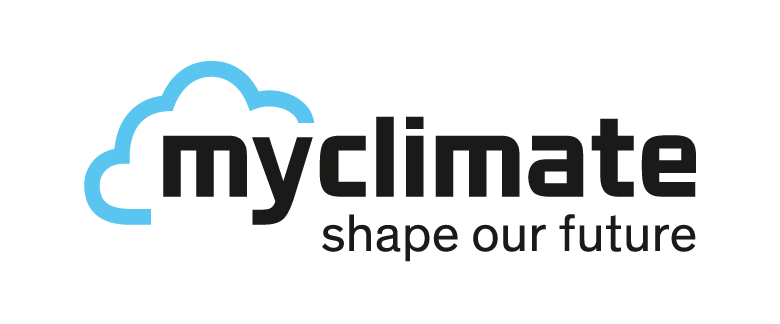 Fit-for-futureErgebnisse und Experimente
Technische Ausstattung
Weiterbildung
Arbeitsplatzqualität
Prozesse verschlanken
Teilzeitarbeit fördern
Stärkenbasiertes Arbeiten
Achtsamkeitstraining 
Unbezahlten Urlaub ermöglichen
Tbc…
[Speaker Notes: 1 Tag Zeit war zu kurz, um alle Aspekte in der Tiefe zu analysieren. Vor allem die möglichen Lösungsansätze, um die wichtigsten Painpoints zu beseitigen, haben wir nur begonnen zu sammeln.]
Vielen Dank für Eure Aufmerksamkeit!
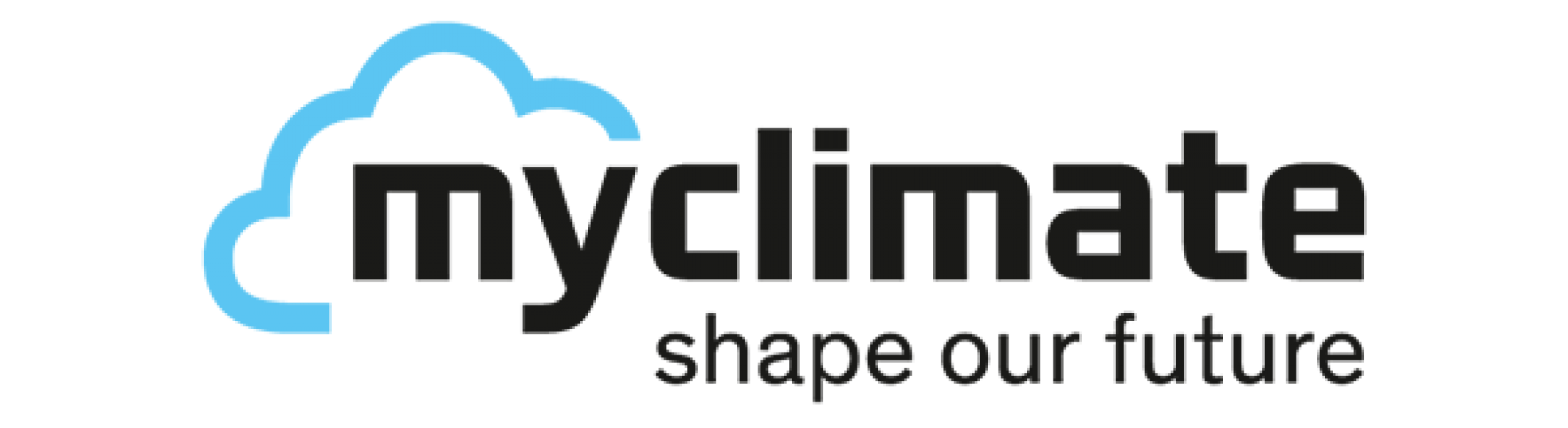 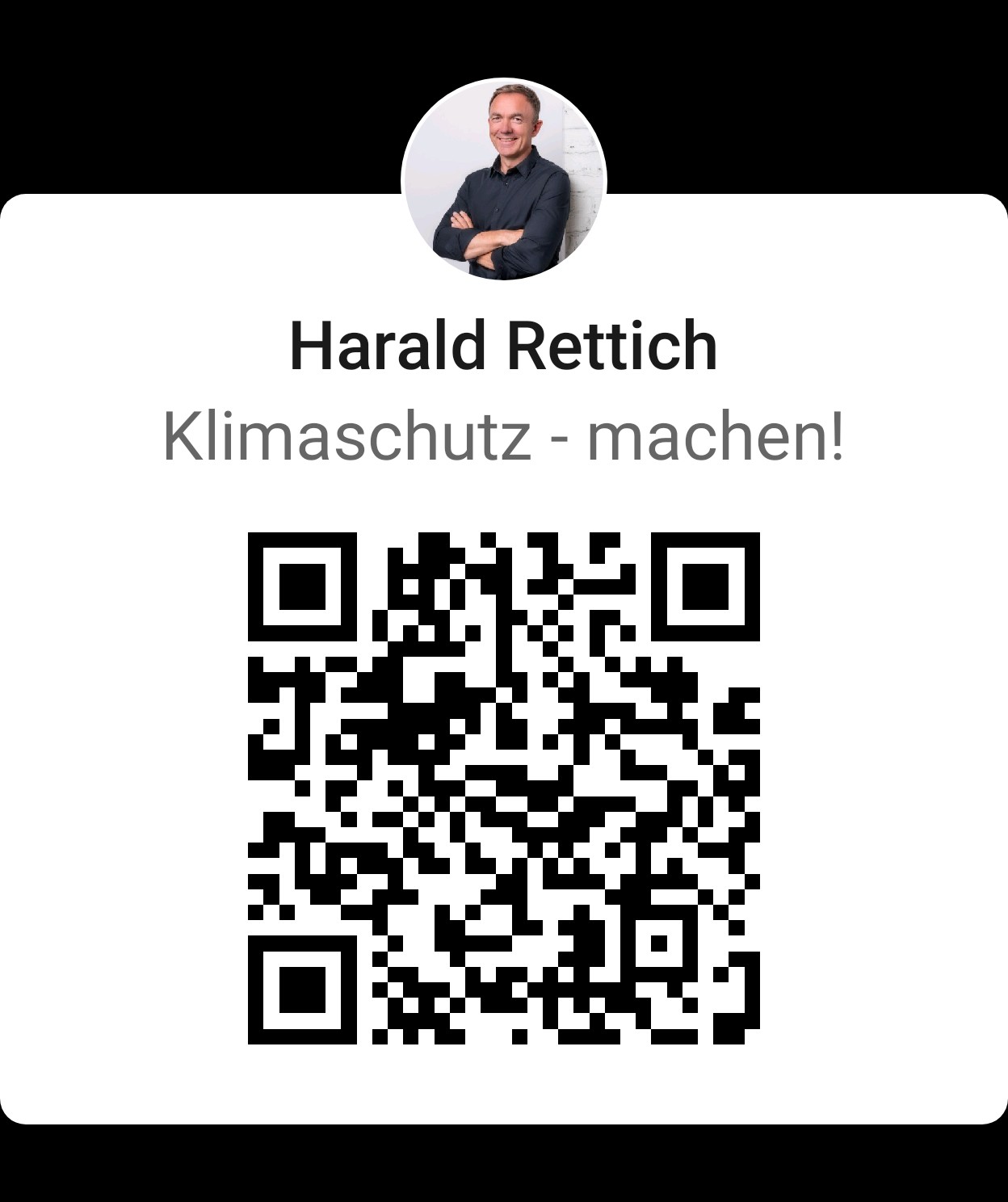 harald.rettich@myclimate.de
[Speaker Notes: 1 Tag Zeit war zu kurz, um alle Aspekte in der Tiefe zu analysieren. Vor allem die möglichen Lösungsansätze, um die wichtigsten Painpoints zu beseitigen, haben wir nur begonnen zu sammeln.]